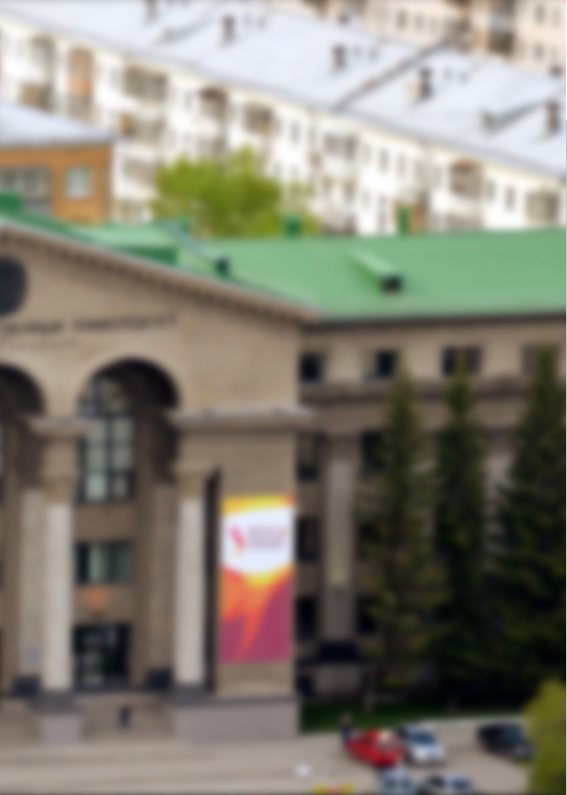 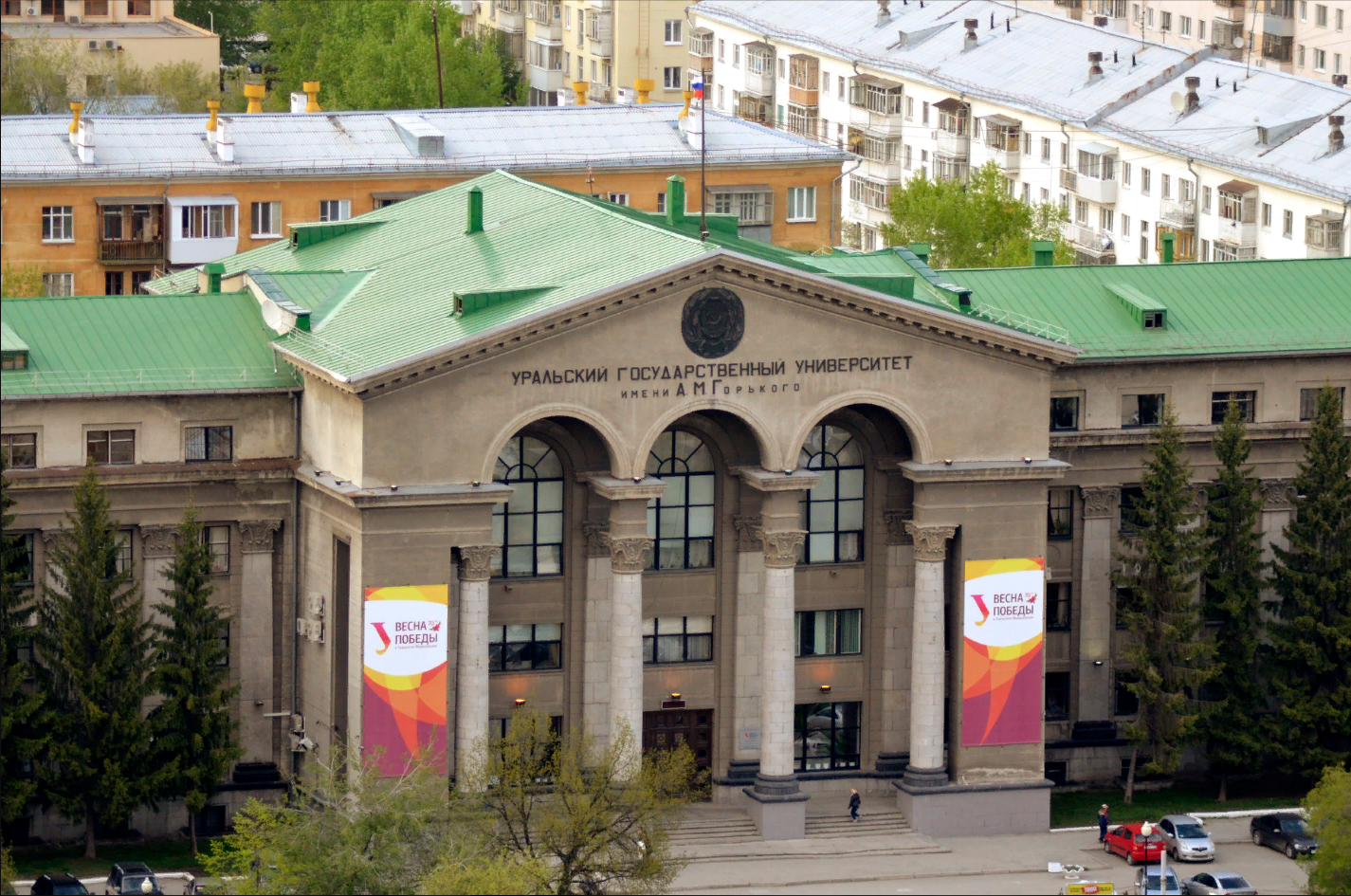 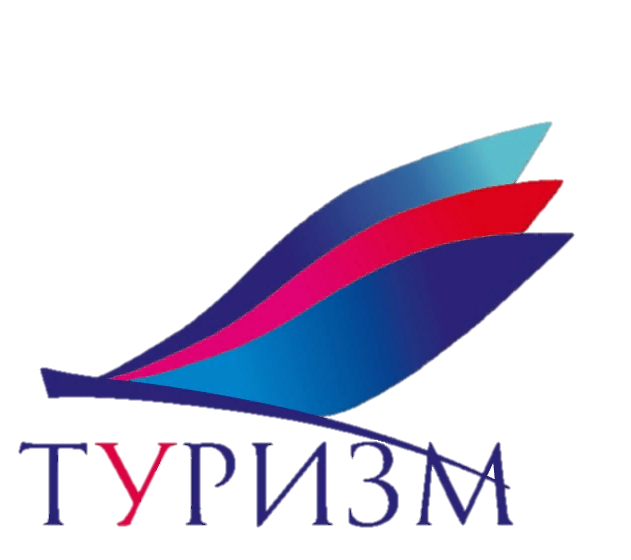 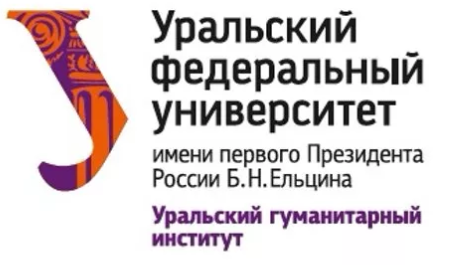 Направление
43.03.03
«Туризм»
Бакалавриат
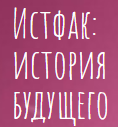 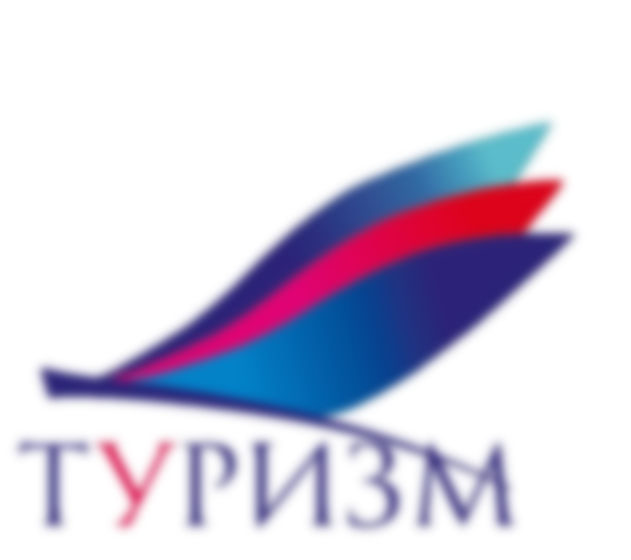 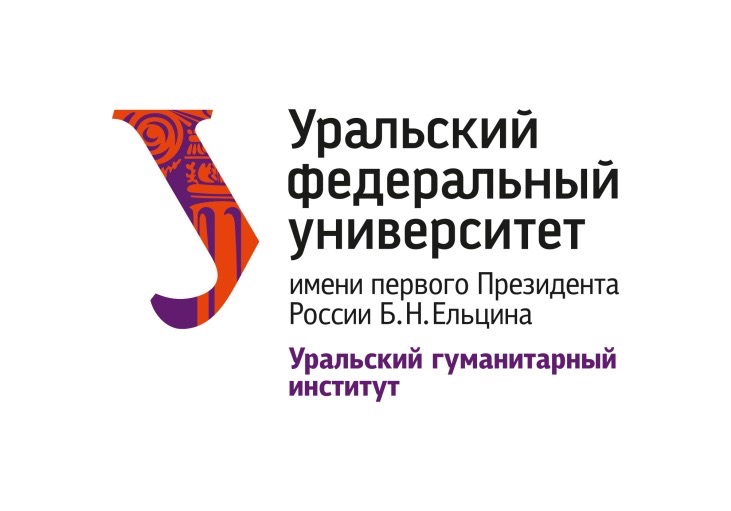 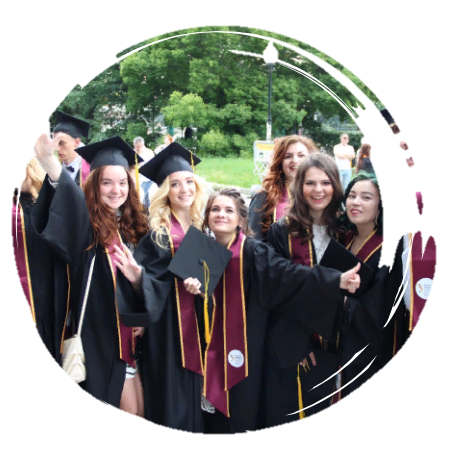 молодая и динамично развивающаяся кафедра департамента«Исторический факультет»
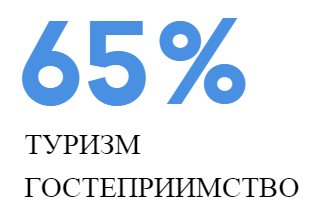 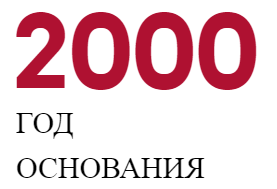 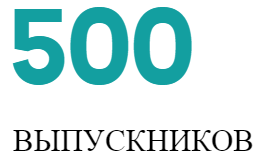 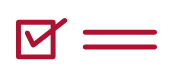 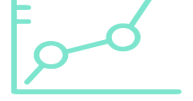 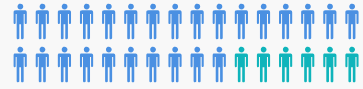 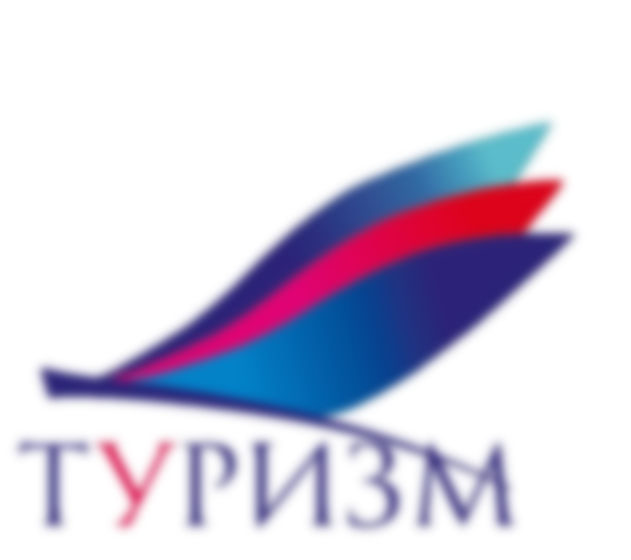 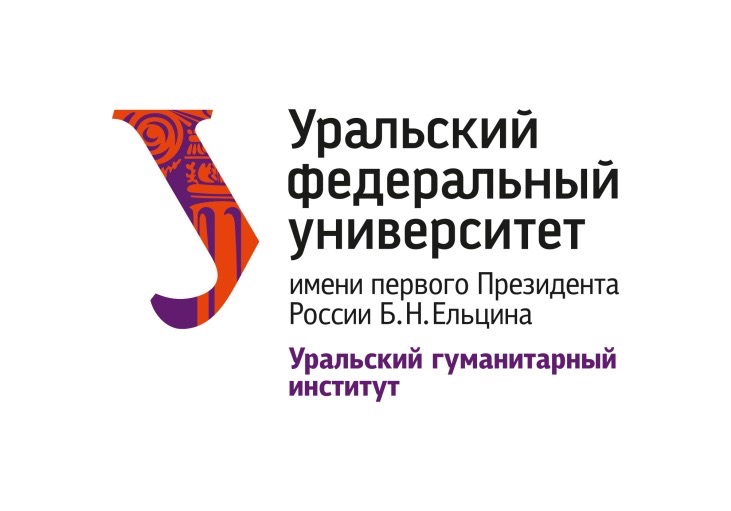 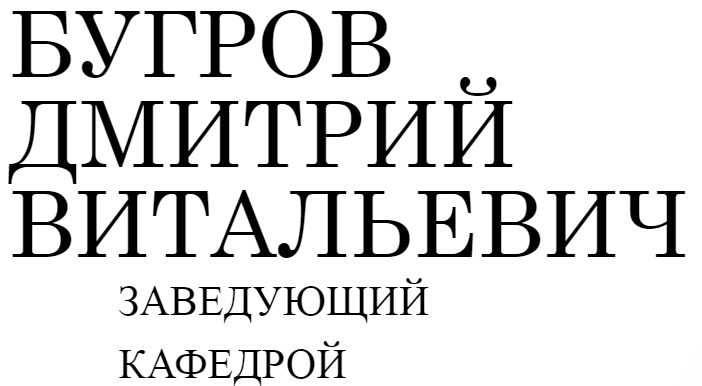 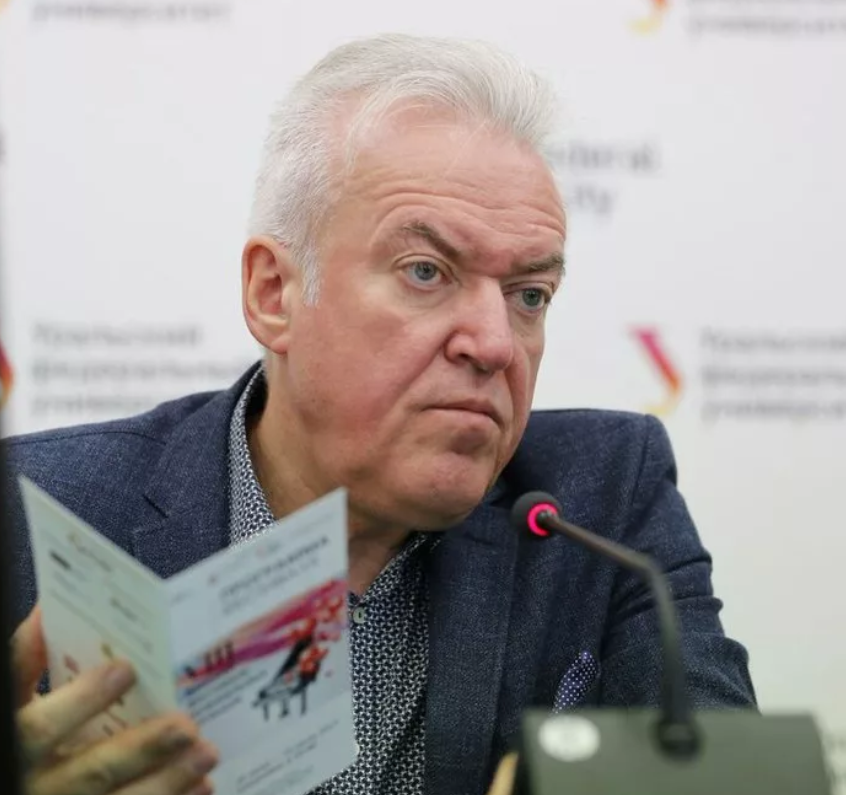 c  2011 г.
Первый проректор Уральского федерального университета
c 2003 г.
Член Координационного Совета по въездному и внутреннему туризму при Администрации г. Екатеринбурга
c 2007 г.
Член Совета по развитию туризма в Свердловской области
2009-2018 гг. 
Президент Уральской Ассоциации туризма, в н.время– член Правления Уральской Ассоциации туризма
с 2013 г.
Член Координационного Совета федеральной целевой программы «Развитие внутреннего и въездного туризма в Российской Федерации
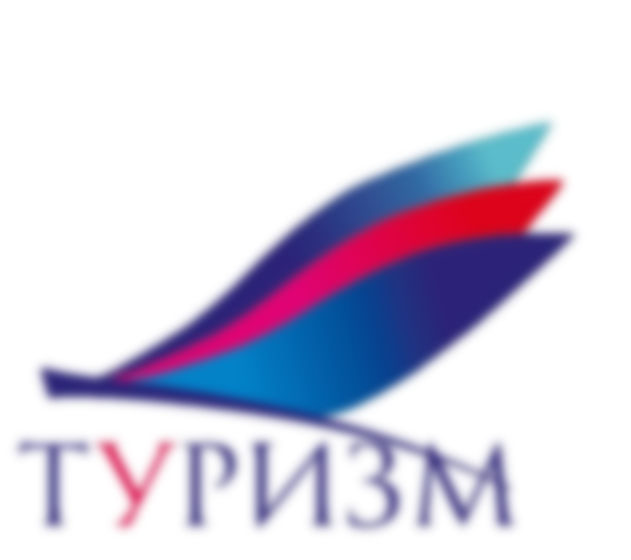 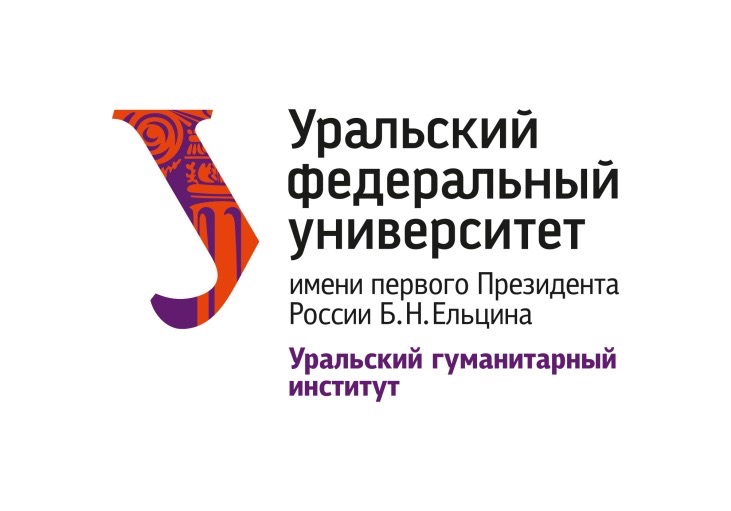 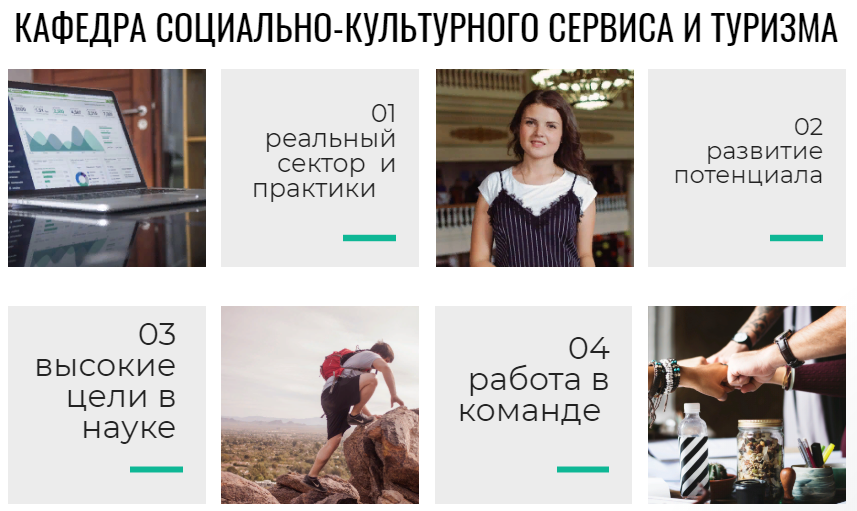 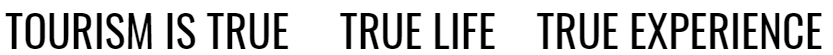 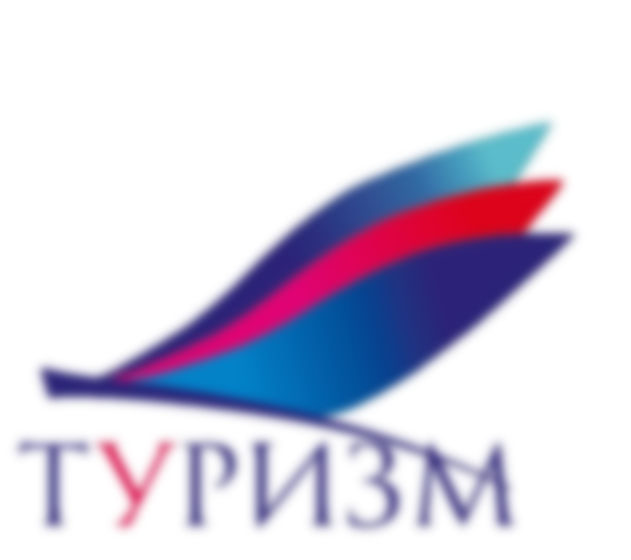 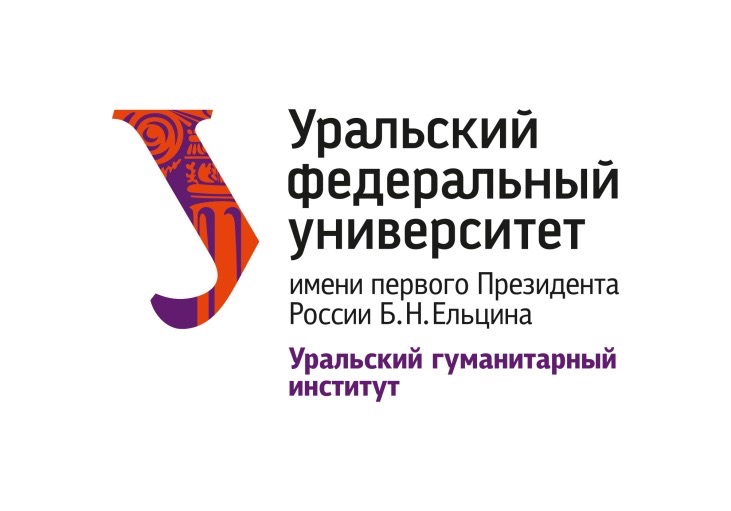 Учебные предметы
Менеджмент и маркетинг услуг
Реклама в туризме
Технологии продаж
География туристских центров и виды туризма
Event management
Брендинг
Гостиничный и ресторанный сервис
Бизнес-планирование
Управление персоналом 
Информационные ресурсы
Мировая культура и искусство
Экономика туристского рынка
Инновации в области туристской индустрии
Деятельность турфирм по организации путешествий
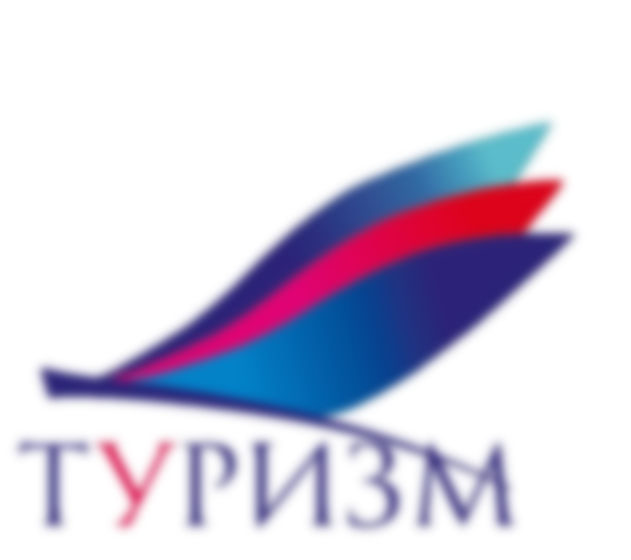 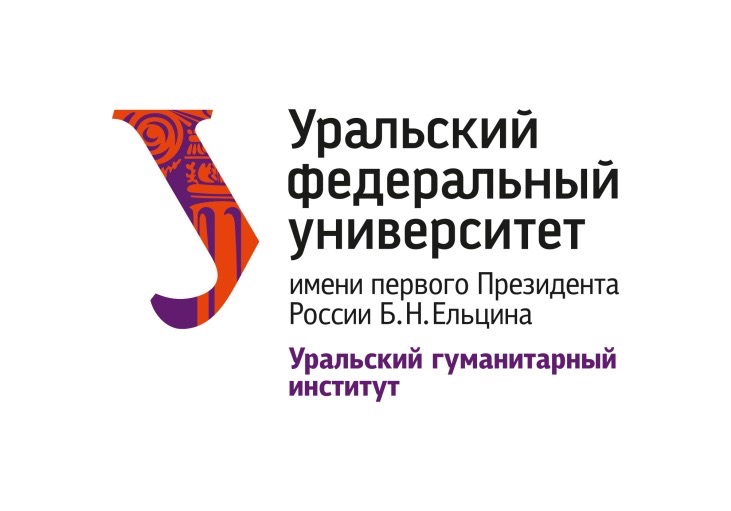 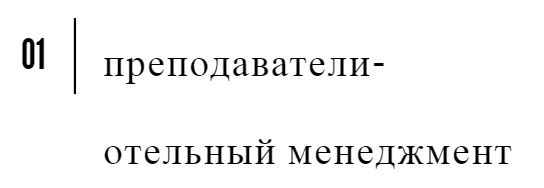 генеральный управляющий отеля
Four Elements Hotels Ekaterinburg

директор отдела продаж отеля 
Park Inn by Radisson Екатеринбург 

операционный директор отеля
 Angelo by Vienna House Екатеринбург
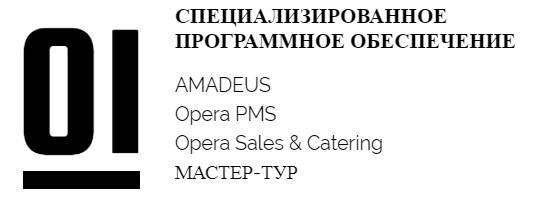 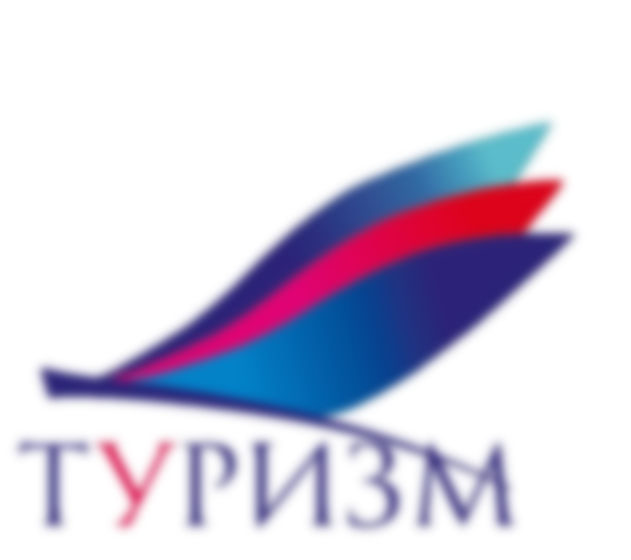 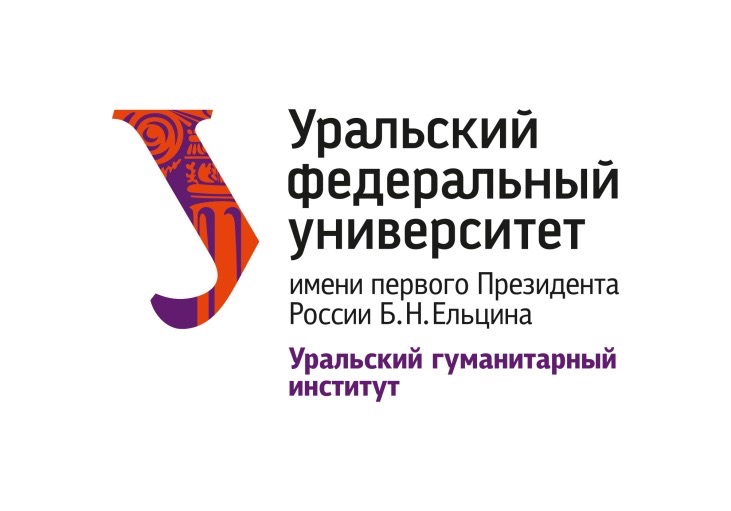 База для практик!
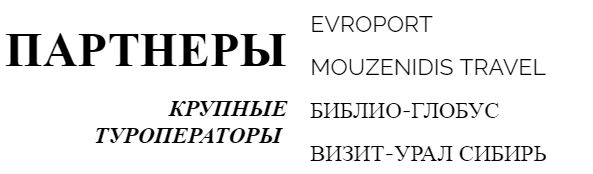 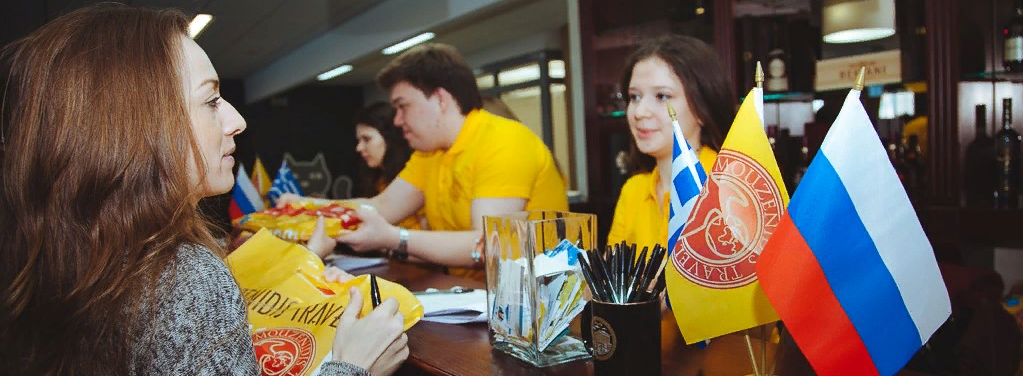 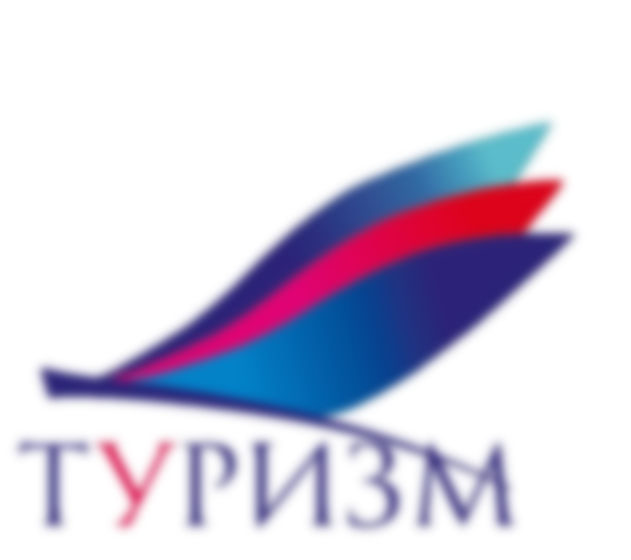 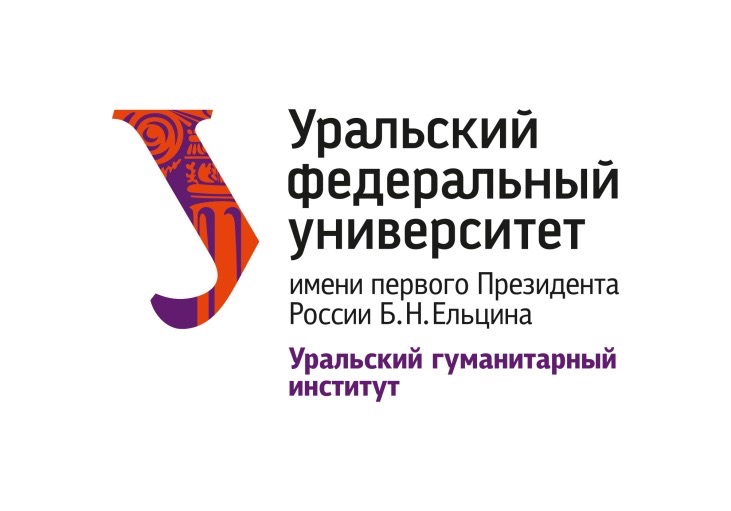 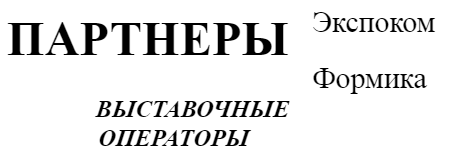 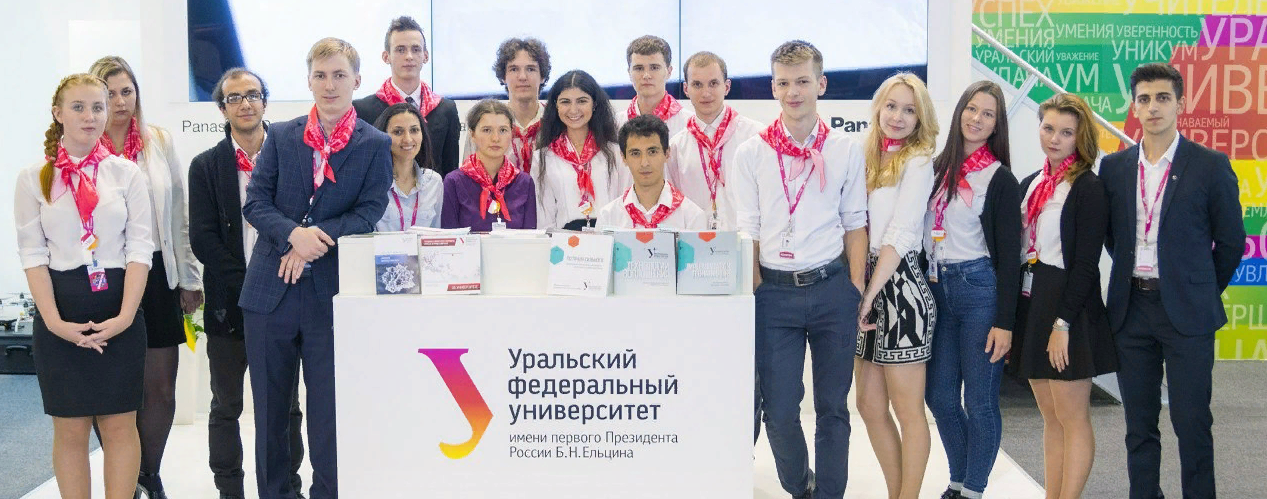 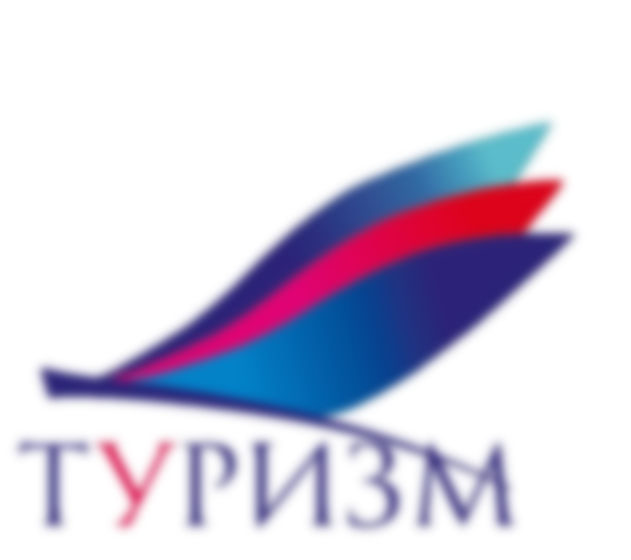 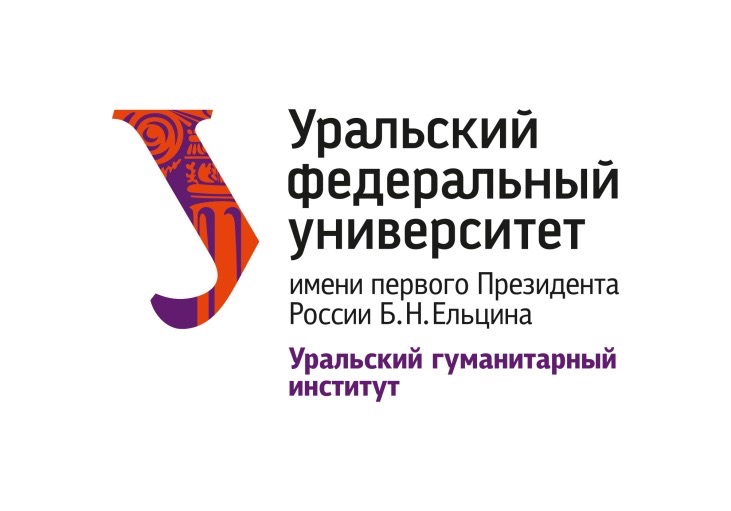 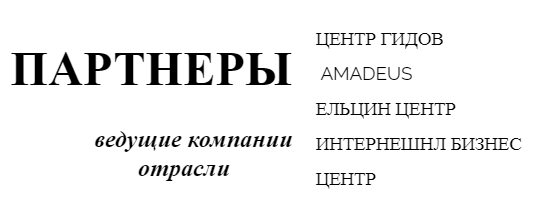 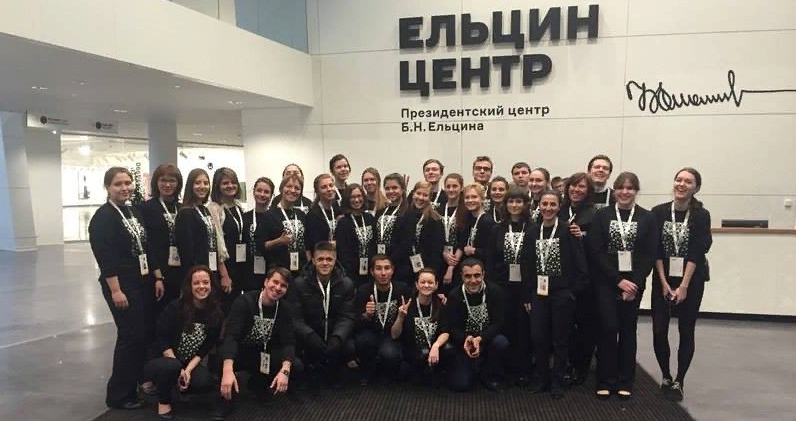 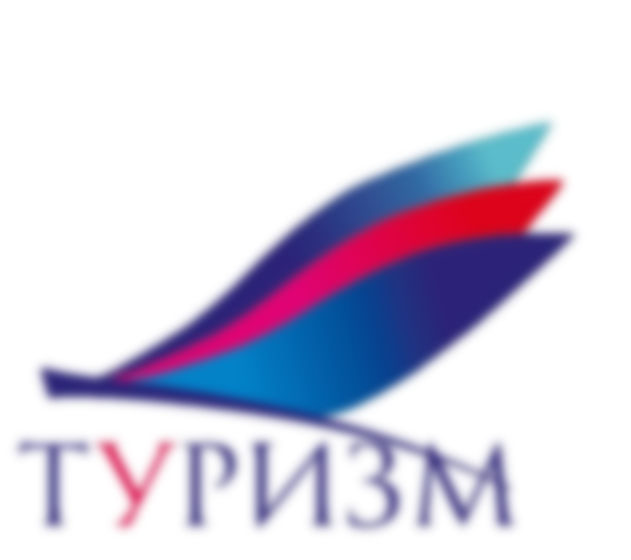 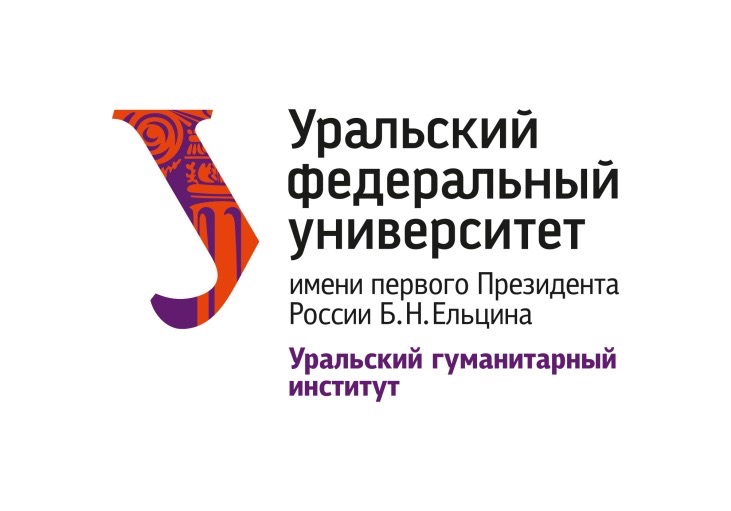 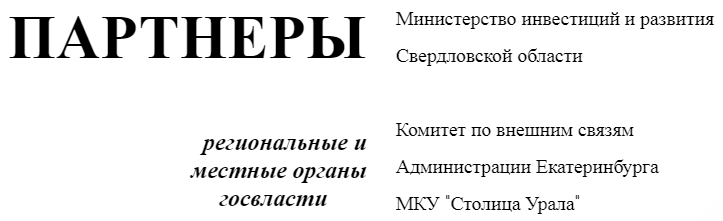 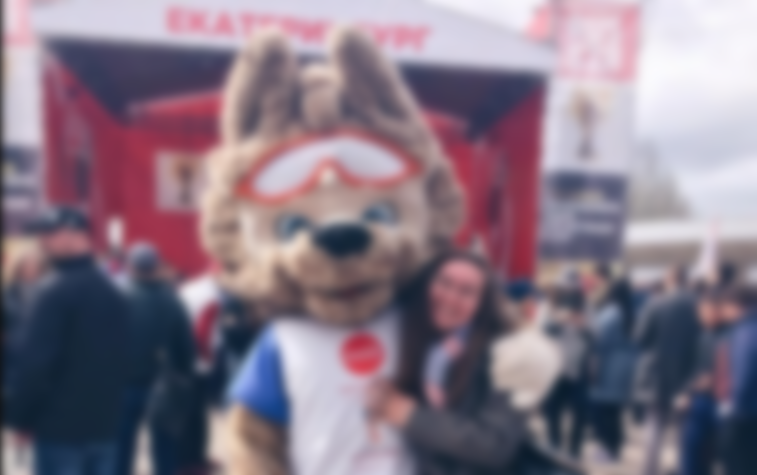 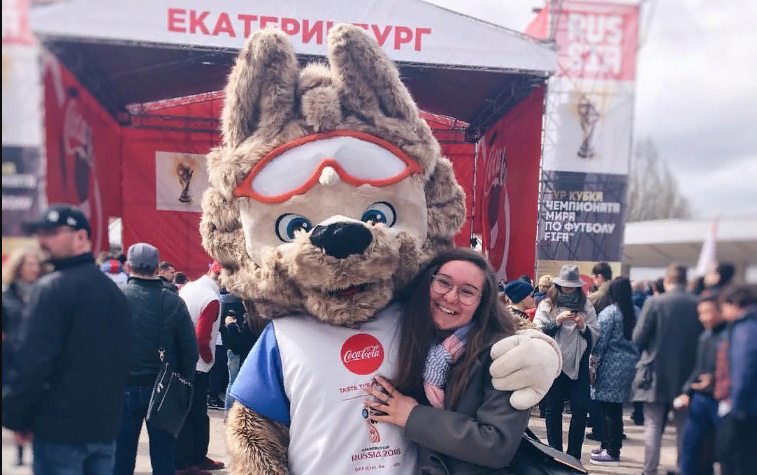 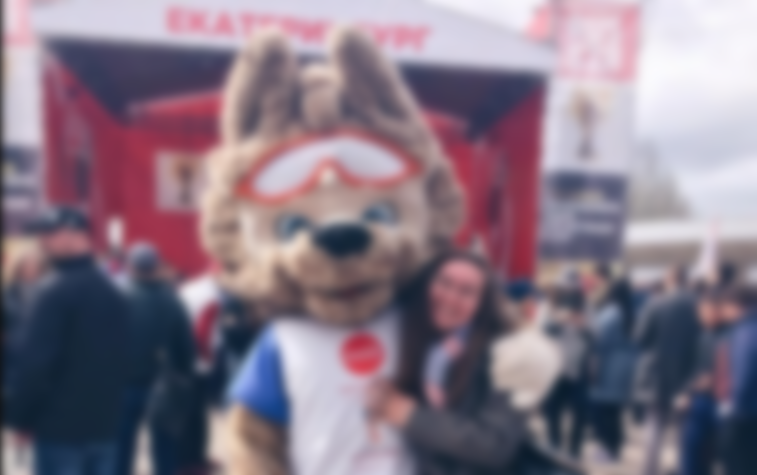 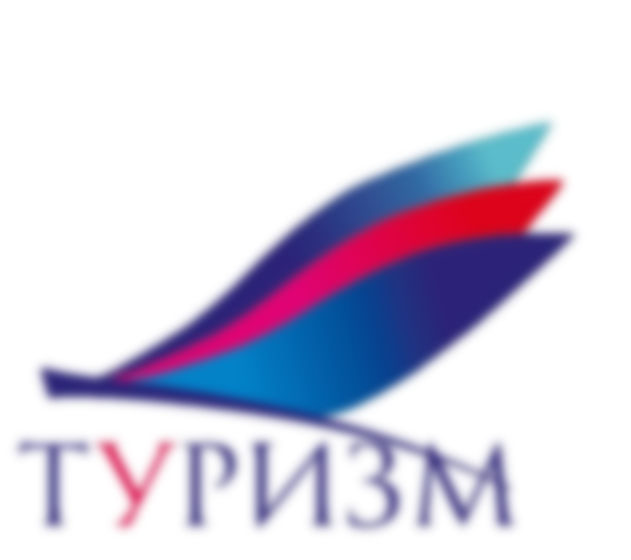 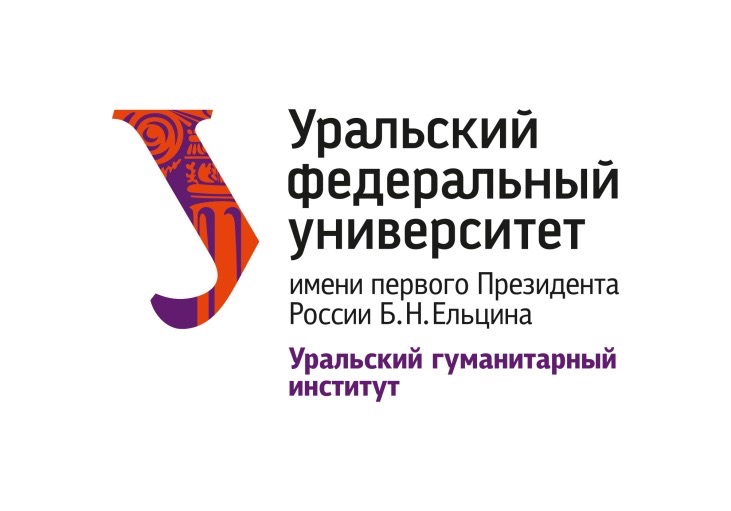 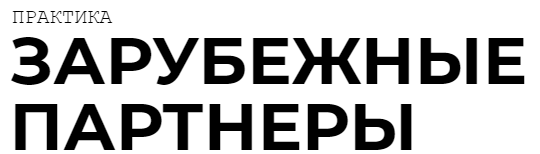 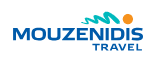 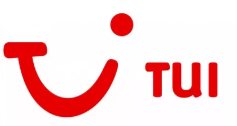 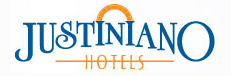 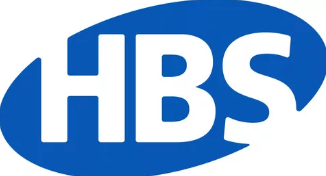 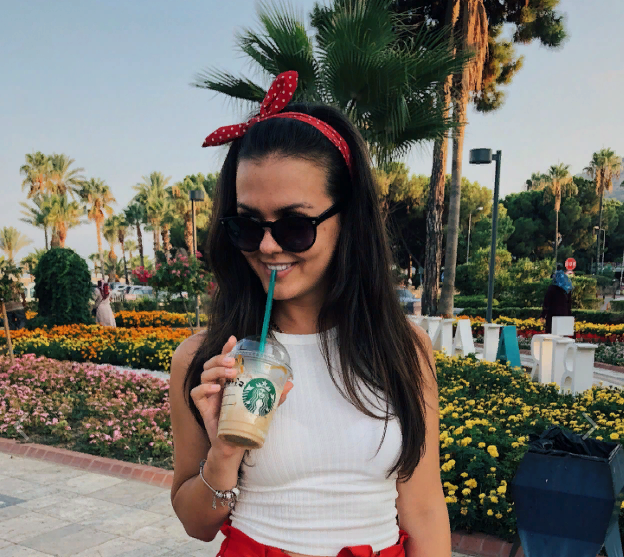 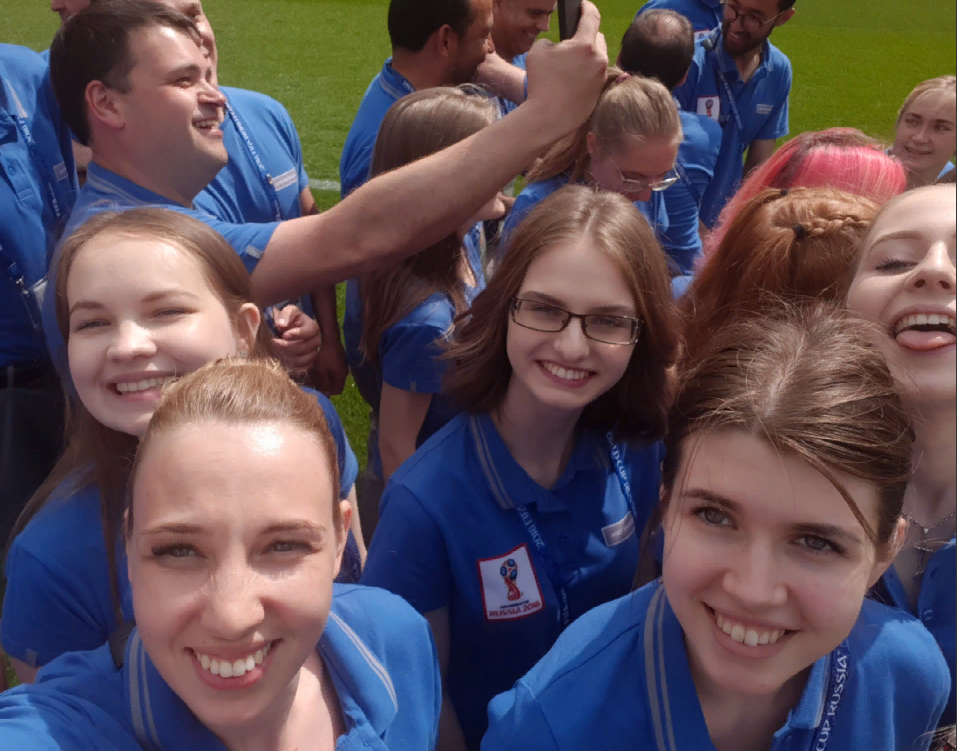 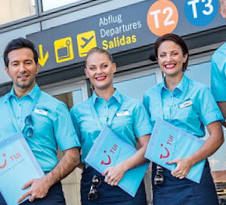 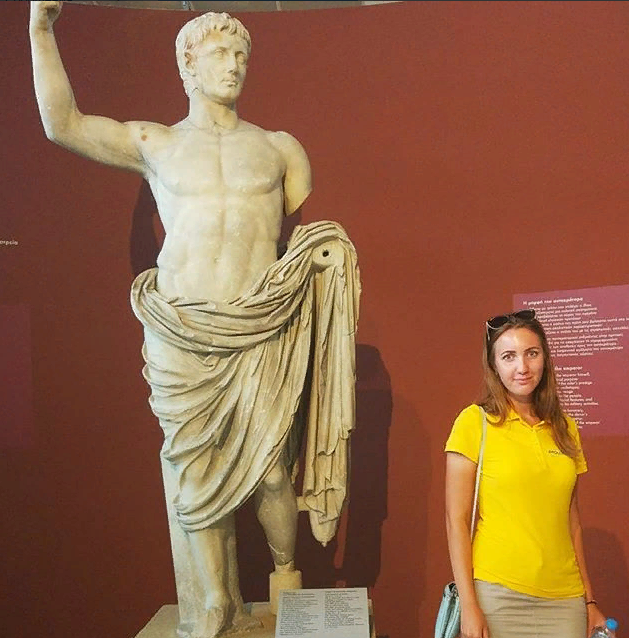 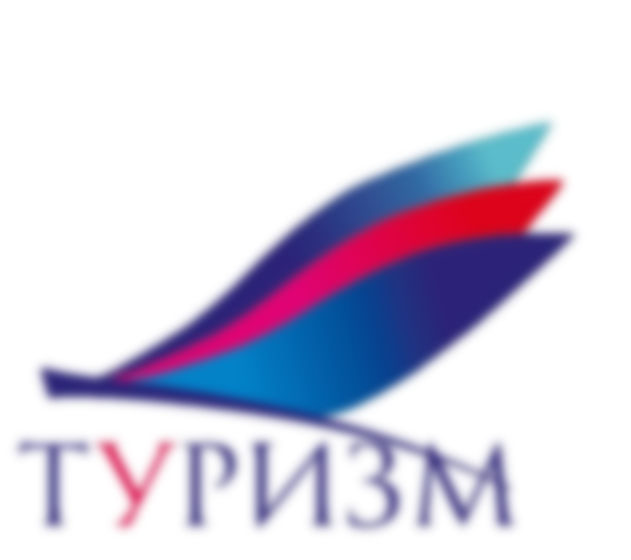 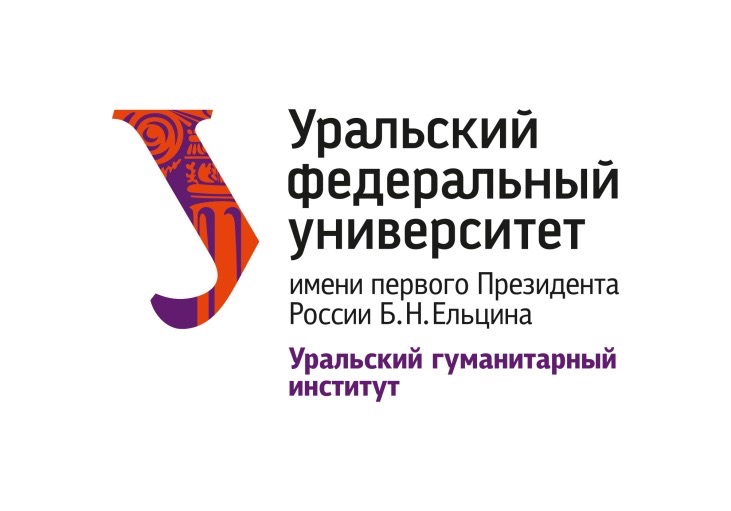 Где работают выпускники?
Преподаватели и бизнес-тренеры
Сотрудники авиакомпаний, выставочных центров
Телеведущие
Маркетологи
Владельцы и менеджеры ресторанного, гостиничного и туристского бизнеса
Менеджеры по персоналу
Гиды-экскурсоводы
Специалисты информационно-туристских служб
Сотрудники органов государственной власти и муниципального управления
Специалисты по рекламе и индустрии развлечений
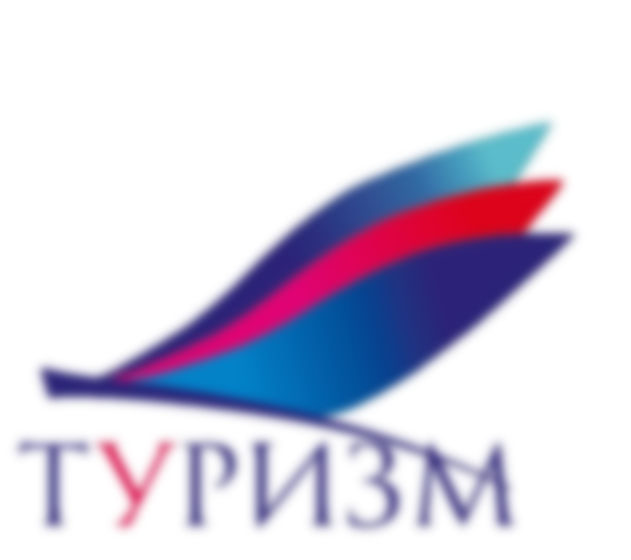 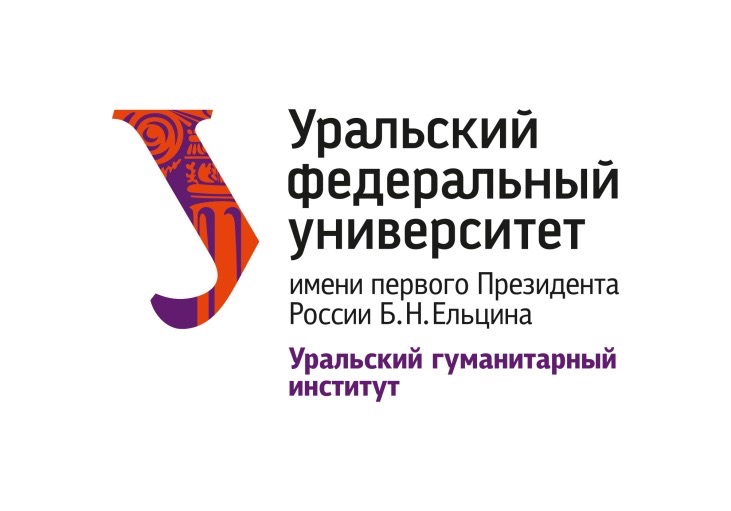 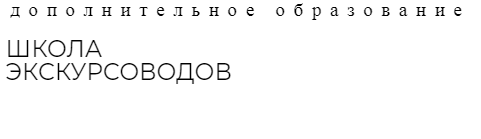 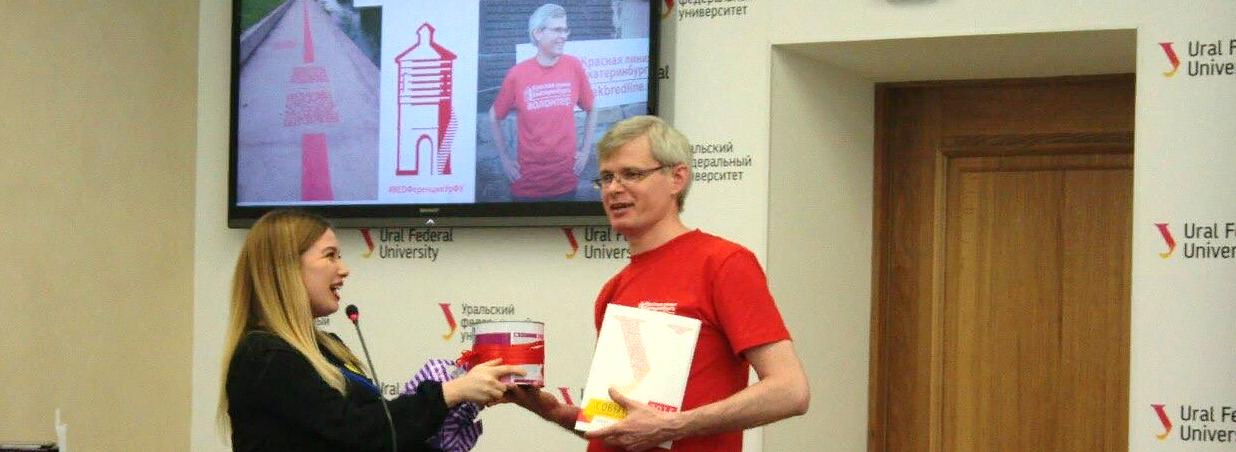 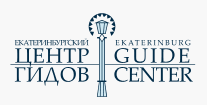 преподаватель Брыляков Константин Геннадьевич
директор ООО «Центр гидов», ведущий экскурсовод Свердловской области
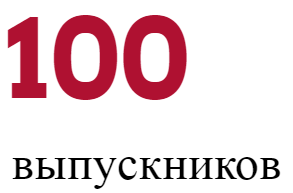 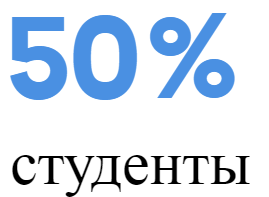 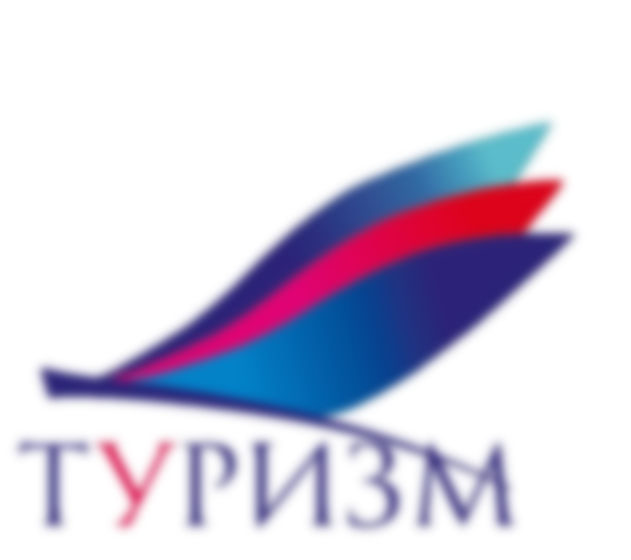 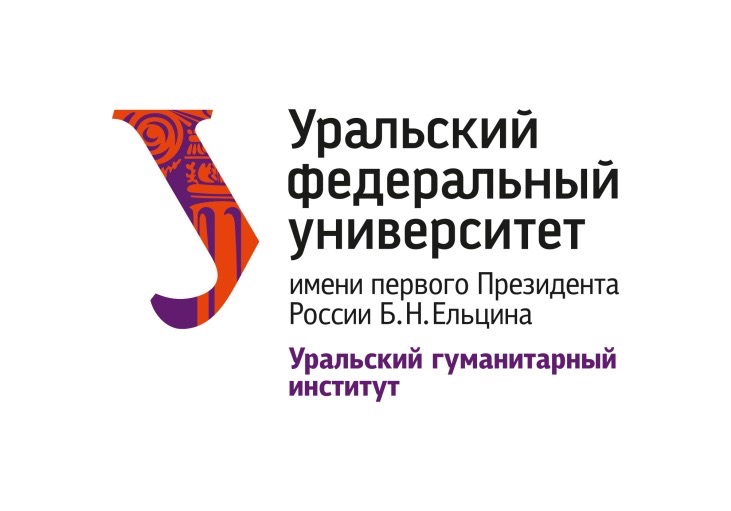 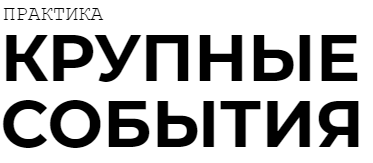 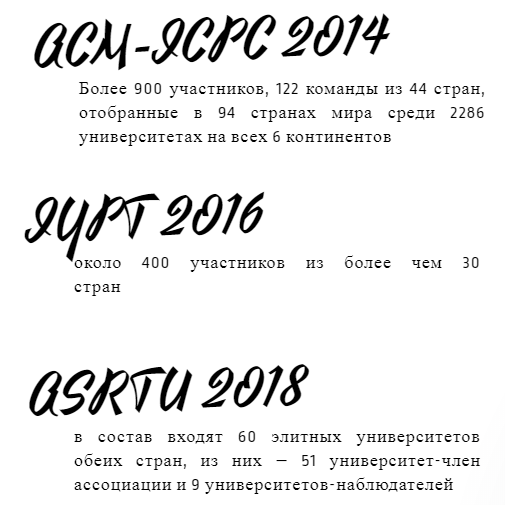 Финал 38-го Чемпионата мира по программированию ACM-ICPC 2014, генеральный спонсор корпорация IBM 

Финал 29-го Турнира Юных Физиков IYPT 2016

Саммит Ассоциации технических вузов России и Китая ASRTU 2018
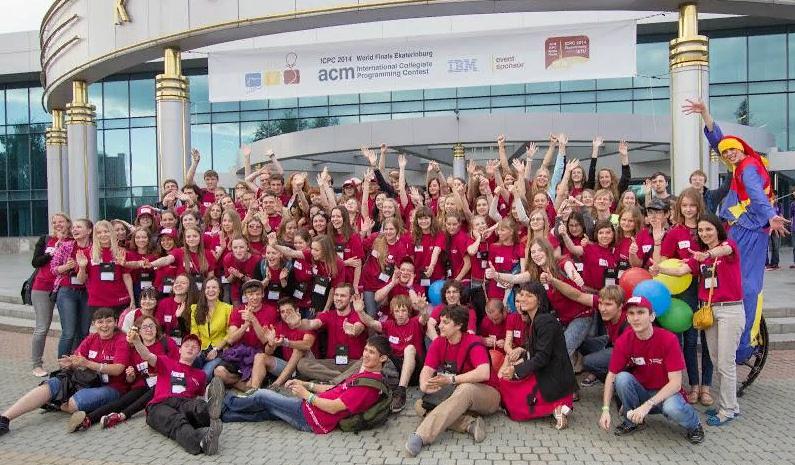 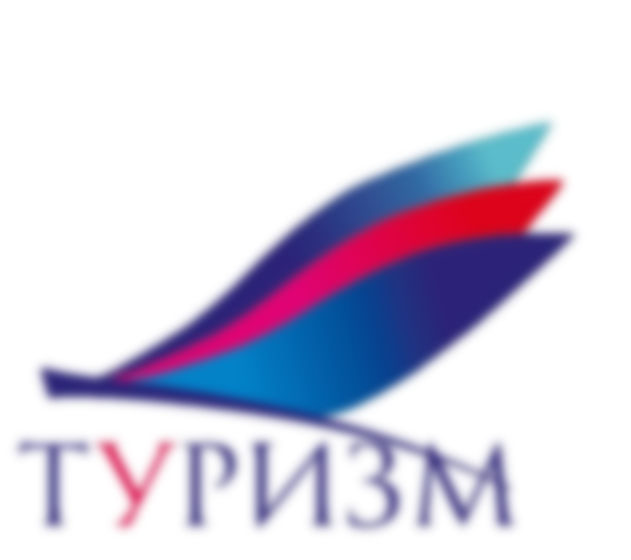 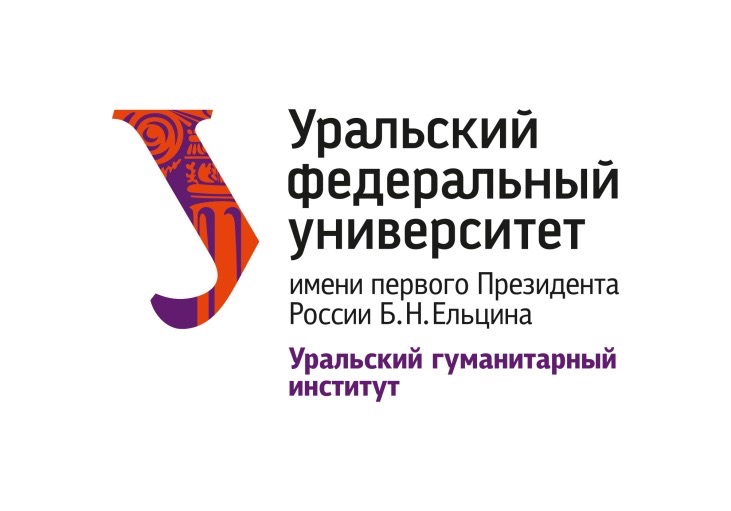 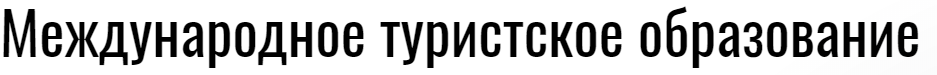 Mikkeli University of Applied Sciences (Финляндия) 
Карибский университет (Канкун, Мексика)
Институт гостиничного менеджмента Vysoká škola hotelová (Прага, Чехия)
Университет прикладных наук имени Яноша Кодолани (Будапешт, Венгрия)
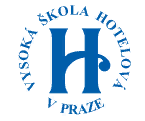 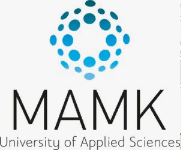 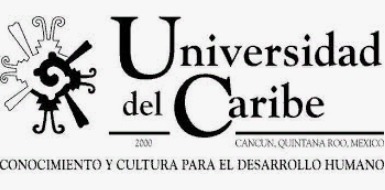 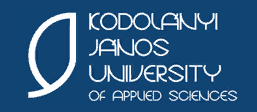 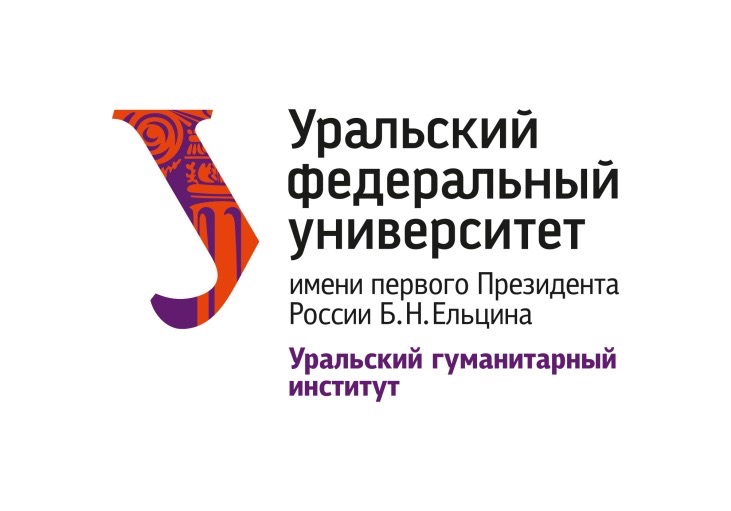 ПОСТУПЛЕНИЕ
Стоимость обучения

Более 230 баллов – 112 400 рублей
От 130 до 230 баллов – 140 500 рублей
От 113 до 130 баллов – 148 100 рублей
Формы обучения и количество мест:
15
50
Бюджет


Внебюджет
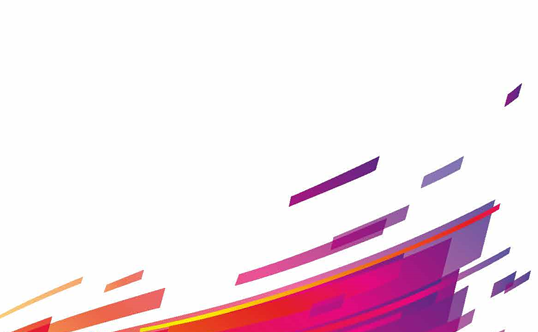 Минимальные баллы ЕГЭ 2020:
История: 40
Обществознание: 44
Русский язык: 40
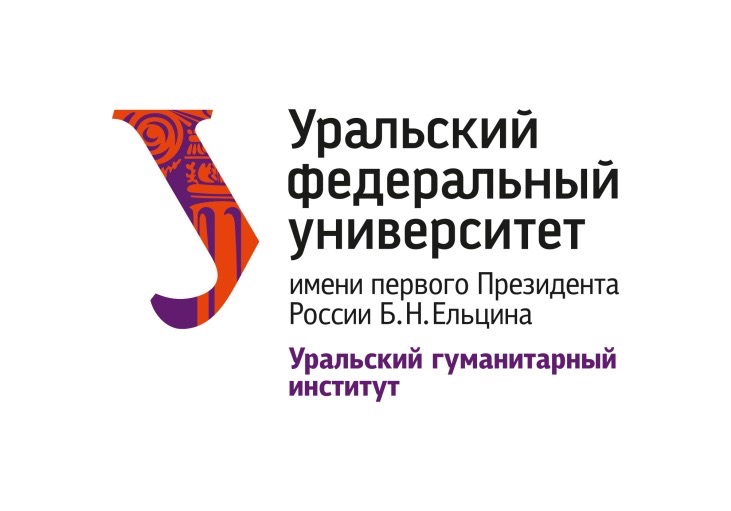 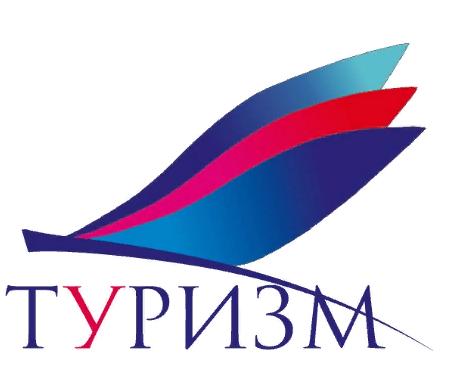 КАФЕДРА 
СОЦИАЛЬНО-КУЛЬТУРНОГО
СЕРВИСА И ТУРИЗМА
620083, Г.ЕКАТЕРИНБУРГ УЛ.ТУРГЕНЕВА-4, АУД.486
Официальный сайт Исторического факультета: 
hist-urgi.urfu.ru
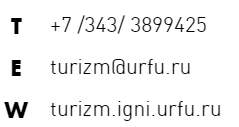 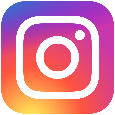 tourism_urfu
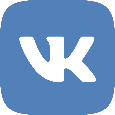 kaf_skst
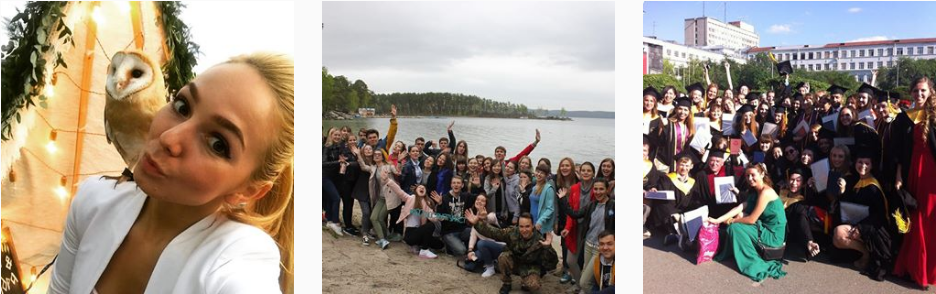 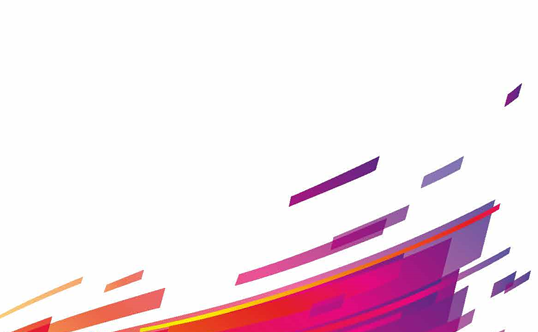 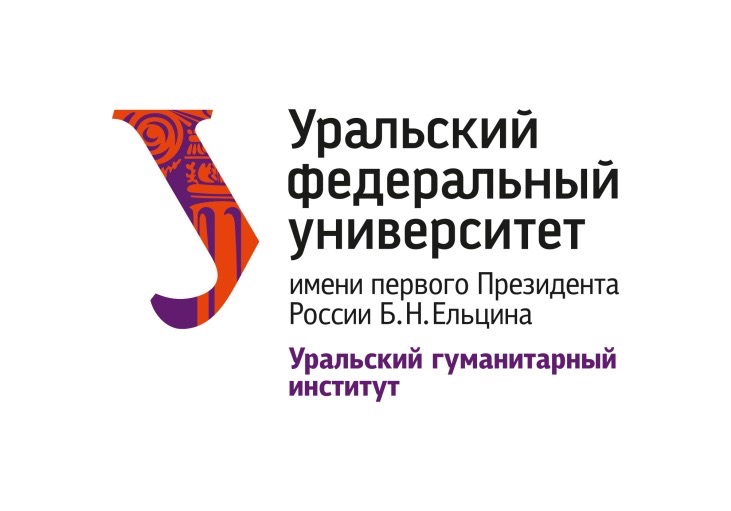 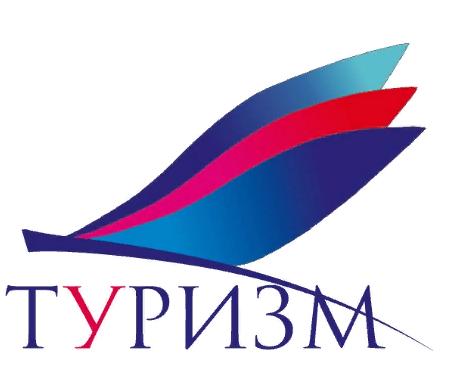 Контакты
Мы в социальных сетях:
Официальный сайт: urgi.urfu.ru
Раздел для абитуриентов «Как поступить?»:
urgi.urfu.ru/ru/kak-postupit/
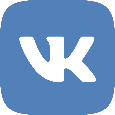 ugi_urfu
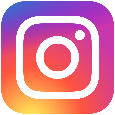 ugi_urfu
Отборочная комиссия:
Горячая линия (бесплатно)
8 905 800 35 95
gumanitarii.priem@urfu.ru
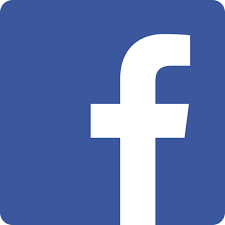 igniurfu
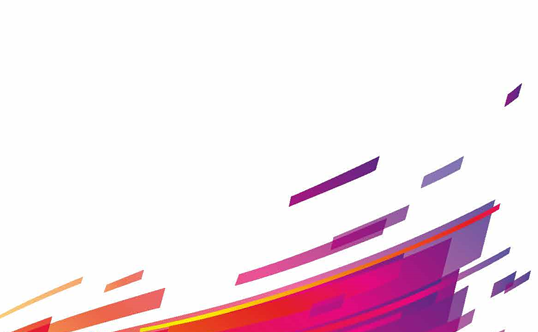